ОРИГАМИ
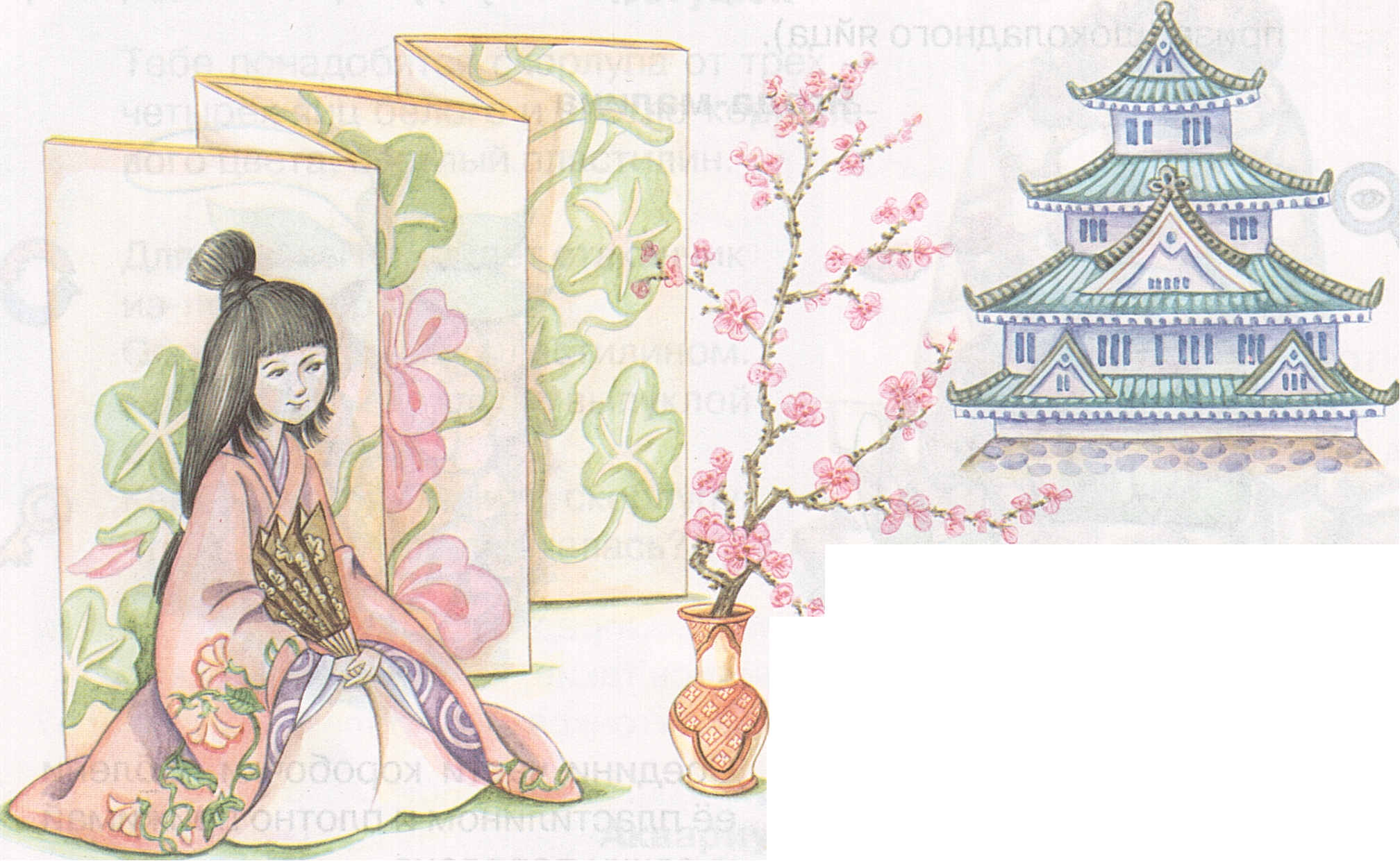 бумажная фигурка императора
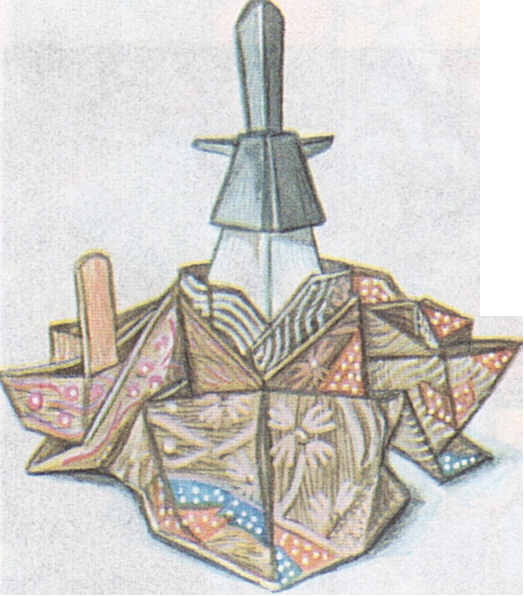 Бумажный журавлик
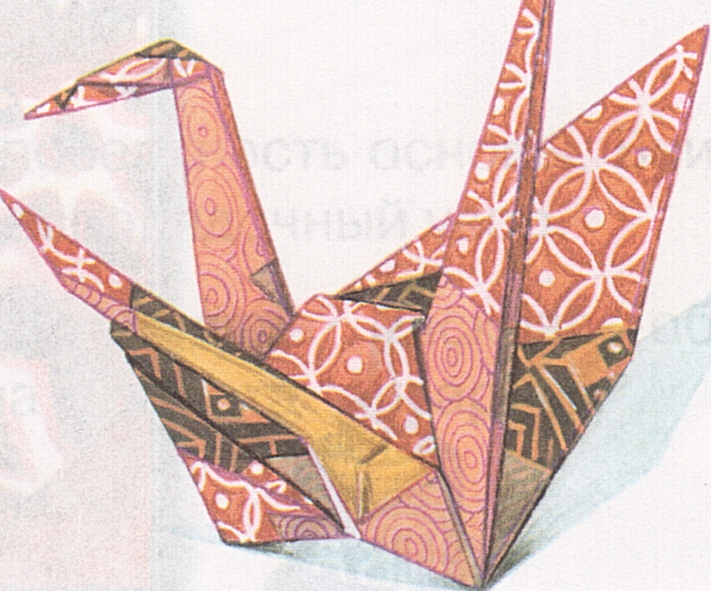 Фигурка карпа
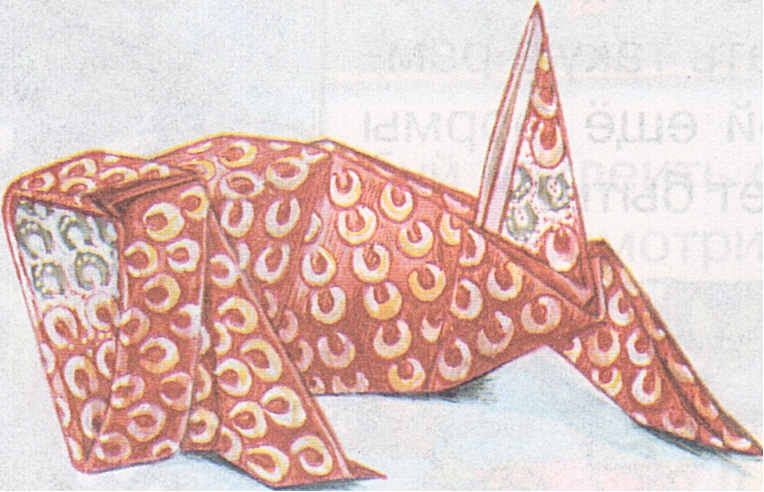 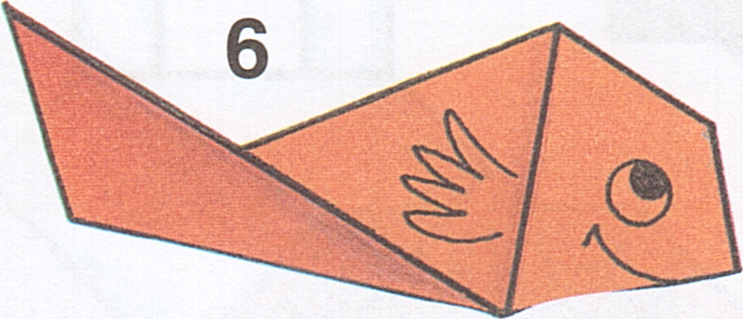 А так - с другой.
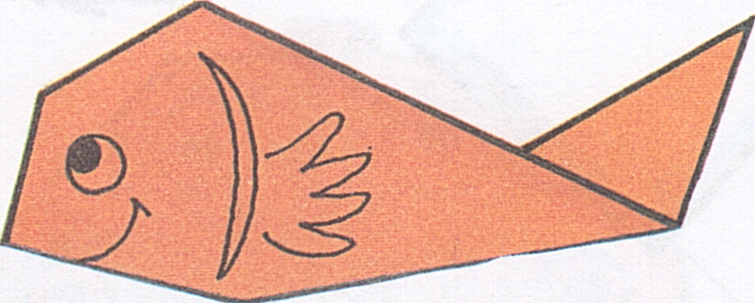 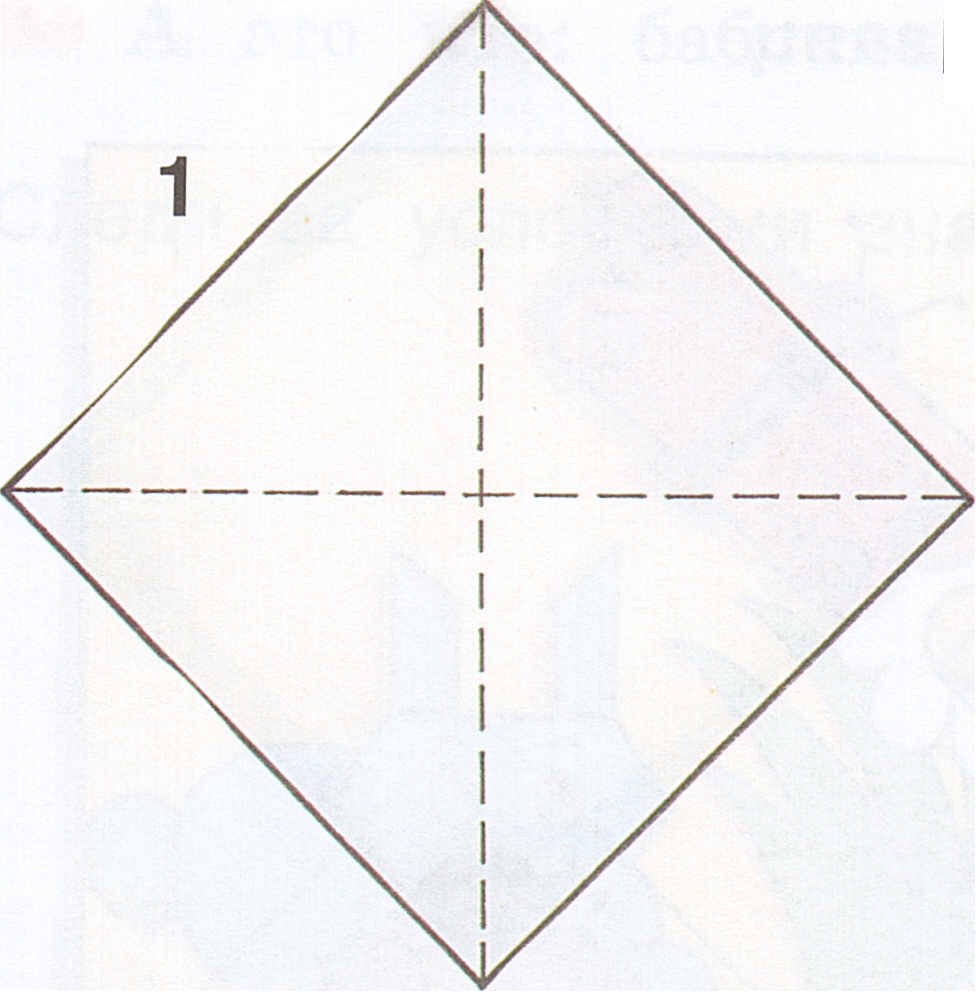 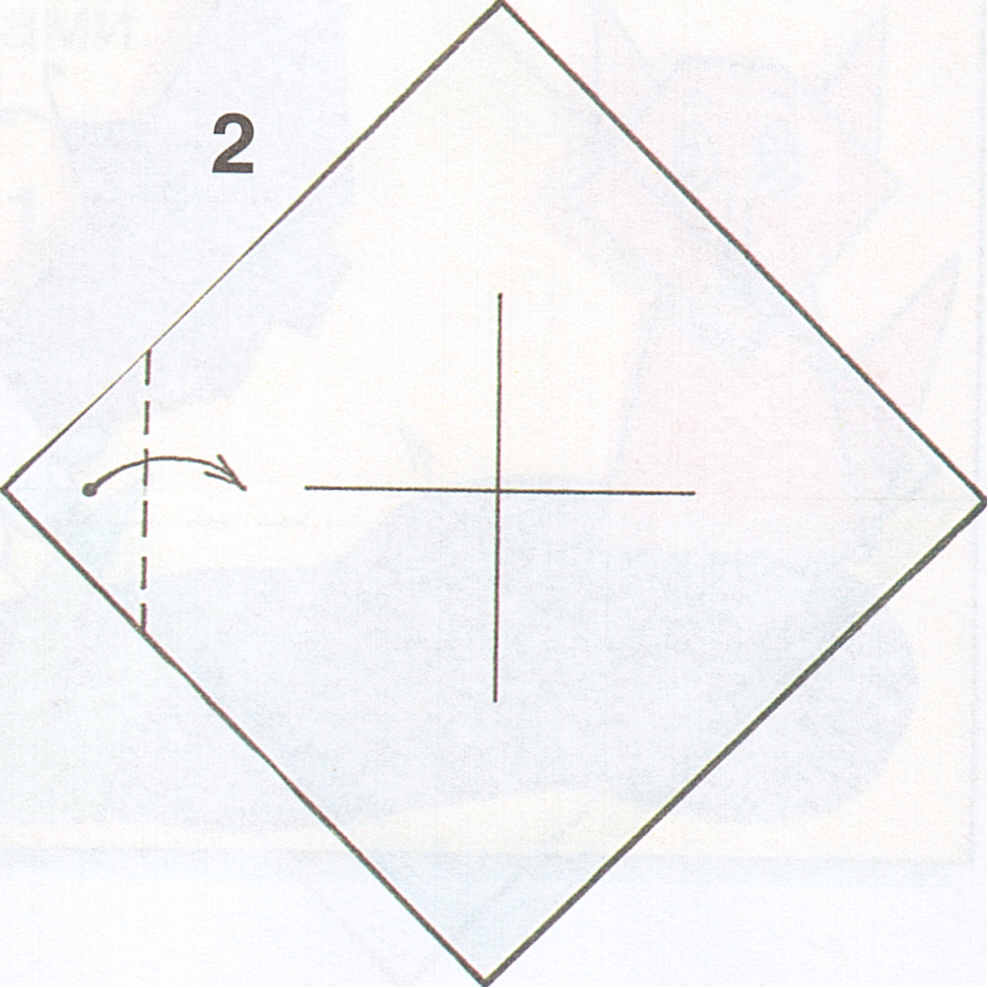 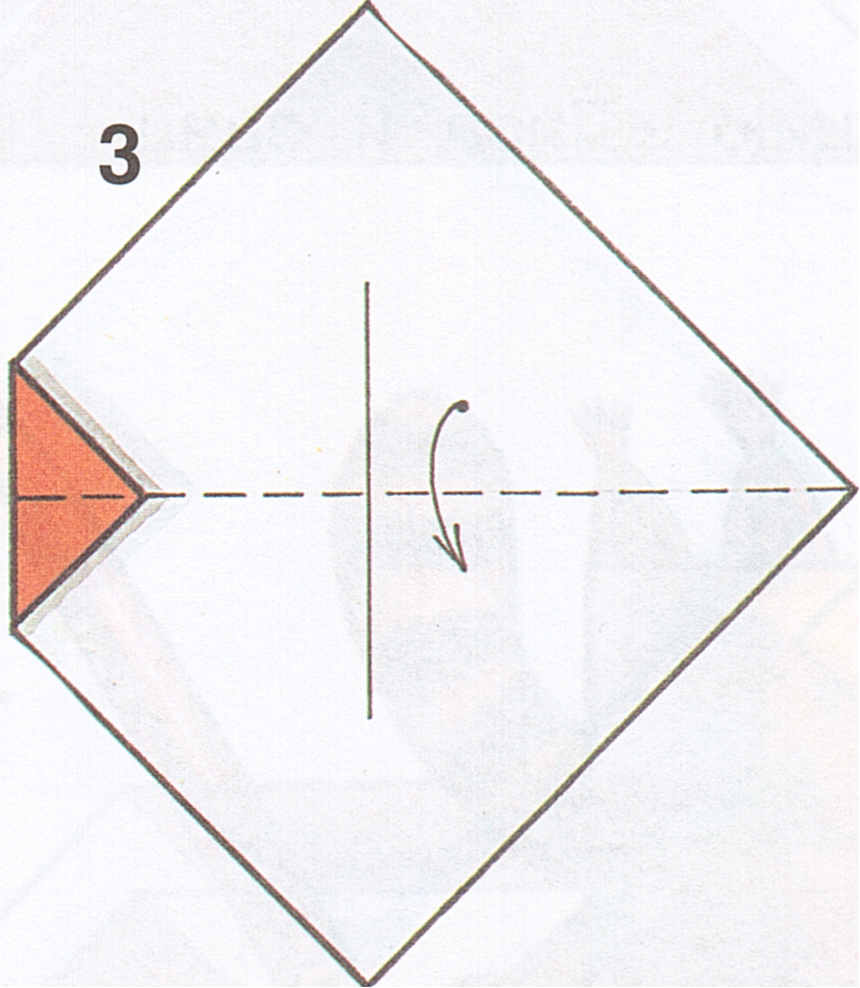 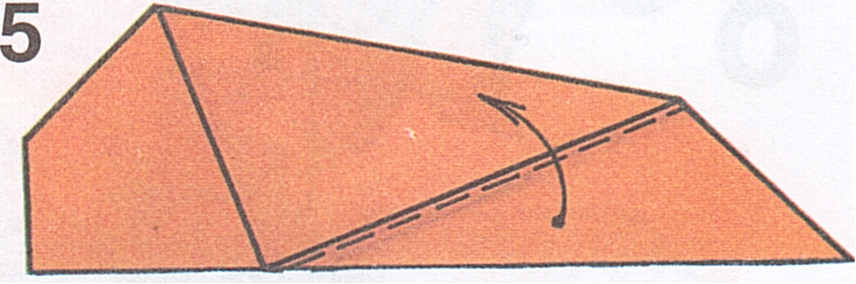 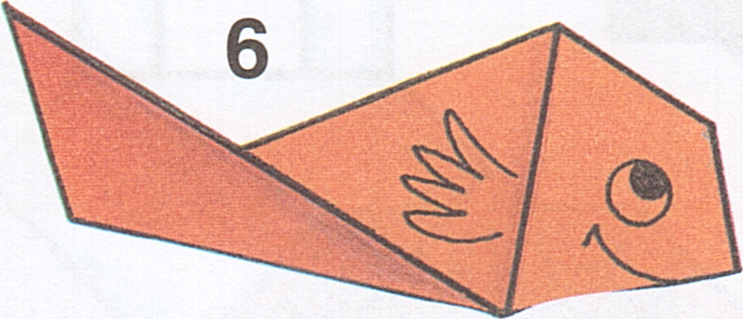 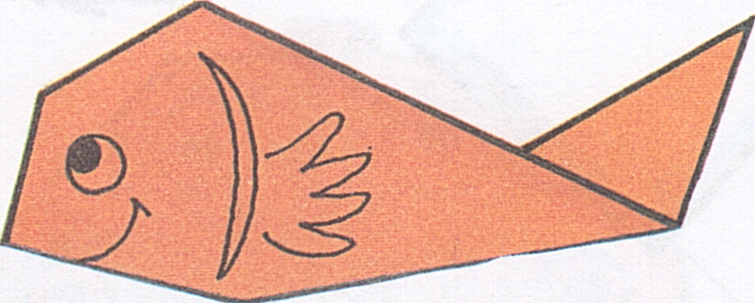 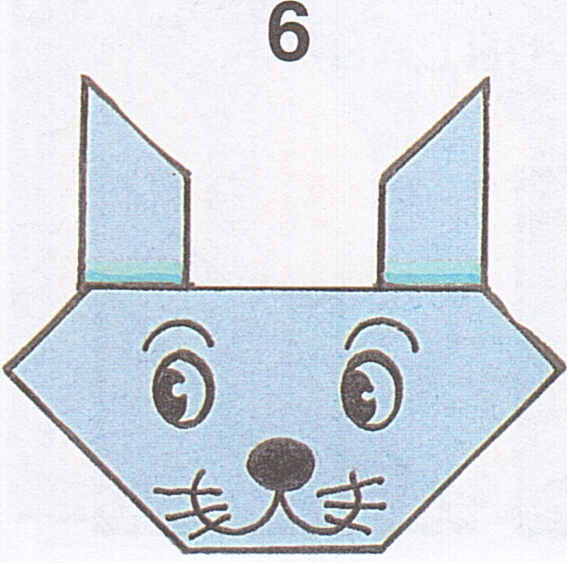 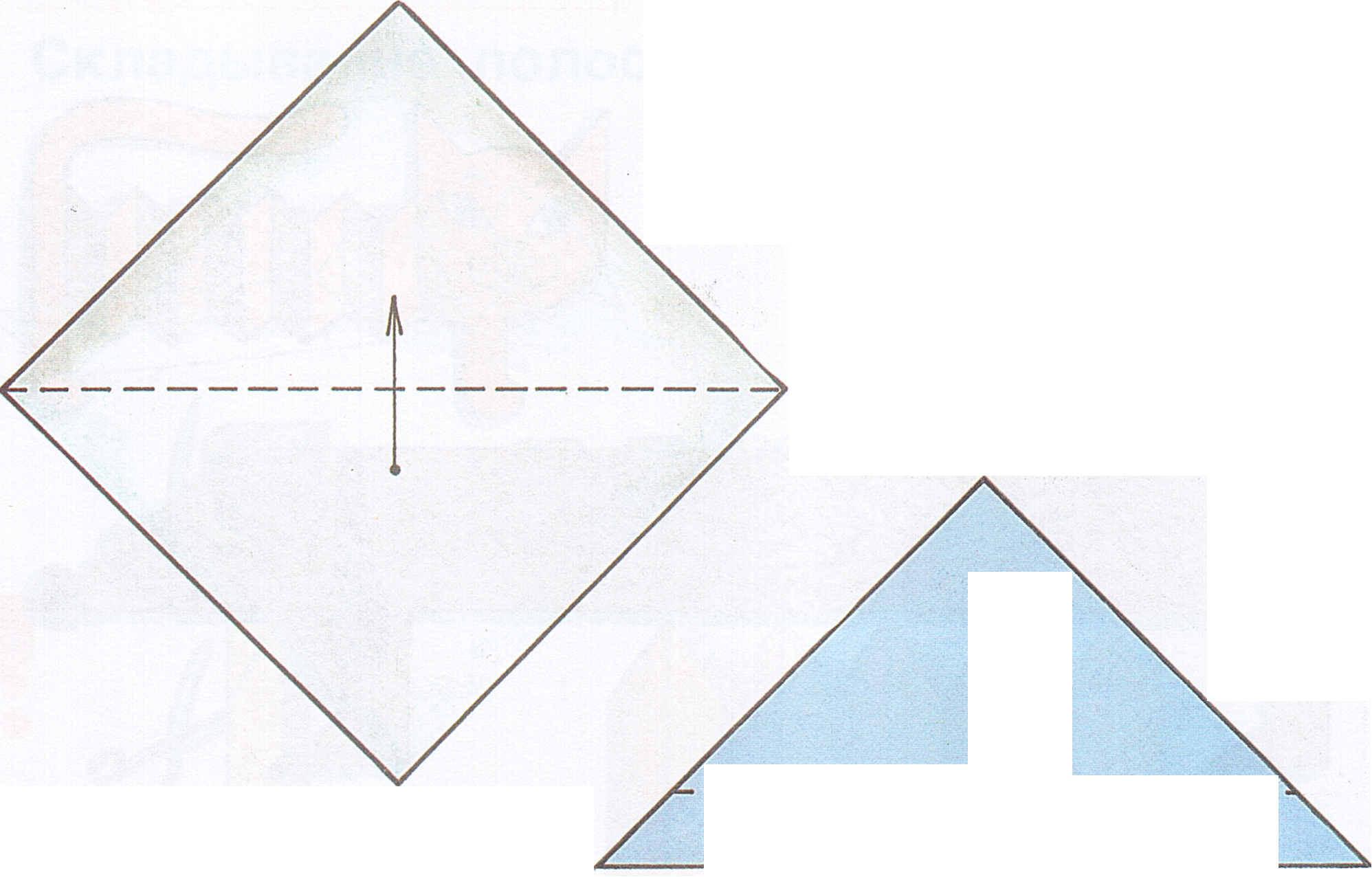 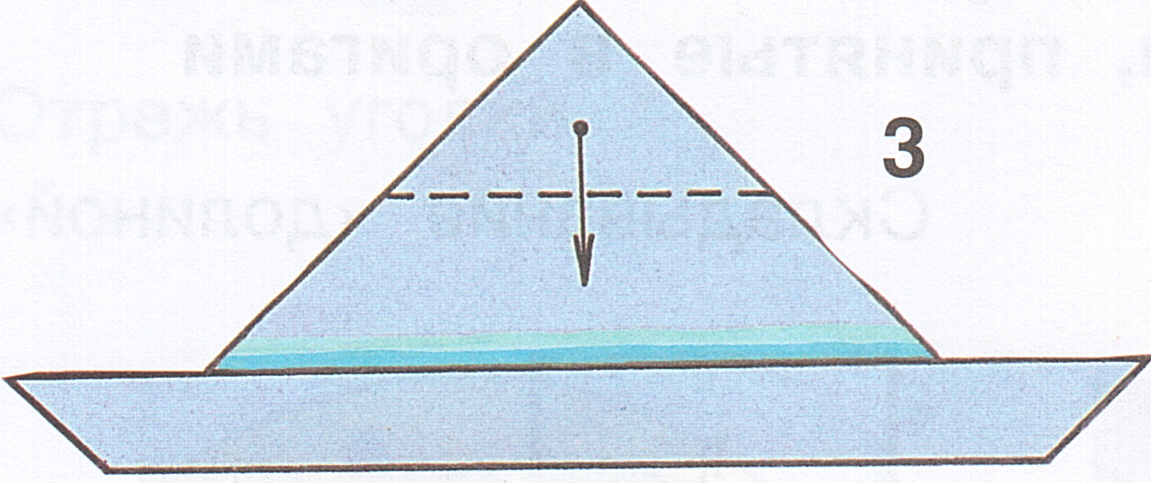 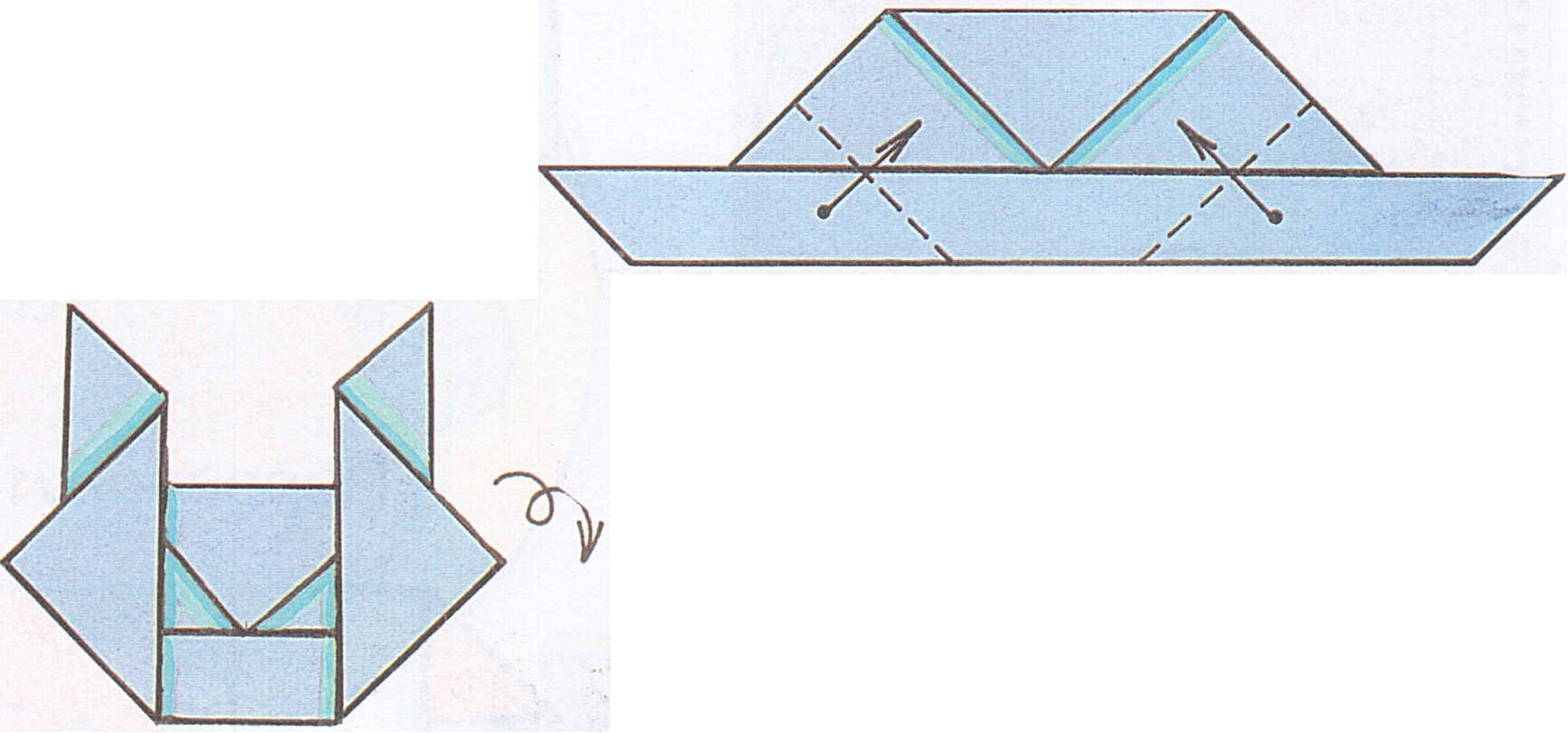 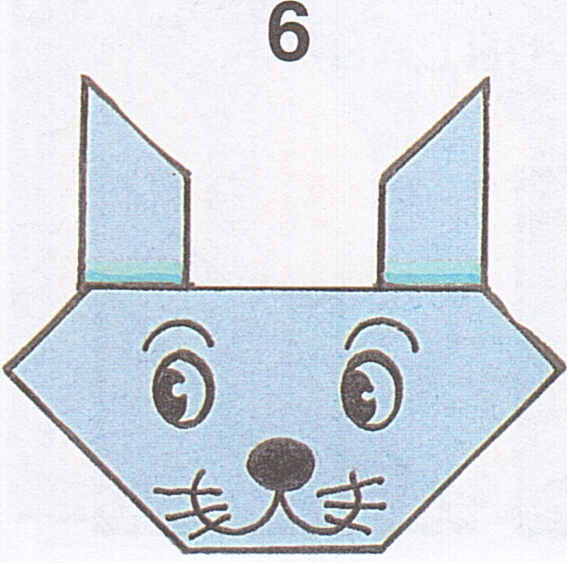